Муниципальное бюджетное дошкольное образовательное учреждение «Детский сад № 3 для детей раннего возраста» городского округа город Шарья Костромской области
«Мои достижения. Подводим итоги 2016»

                           

      Воспитатель первой 
      квалификационной категории
      Воронина Рада Валентиновна
      2017 год
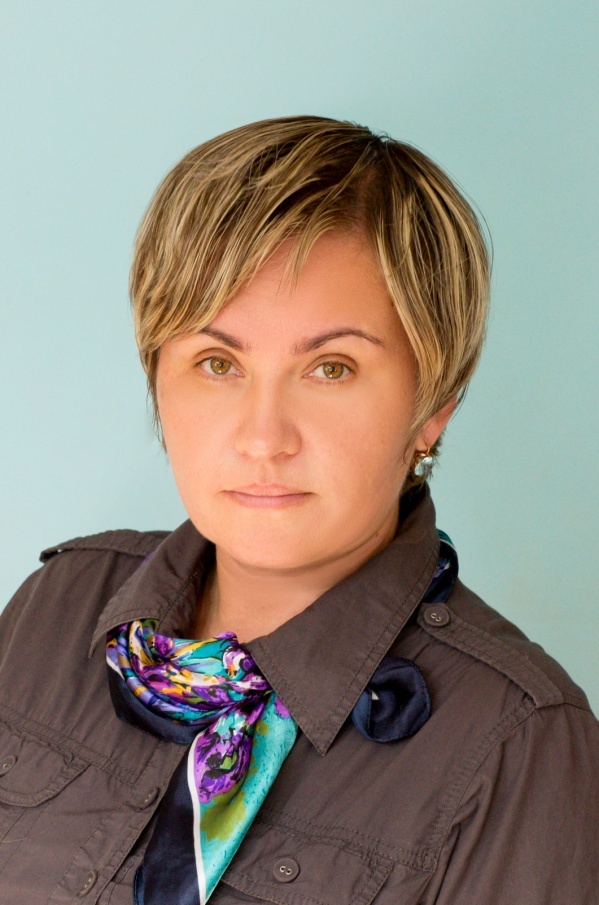 Моё творчество
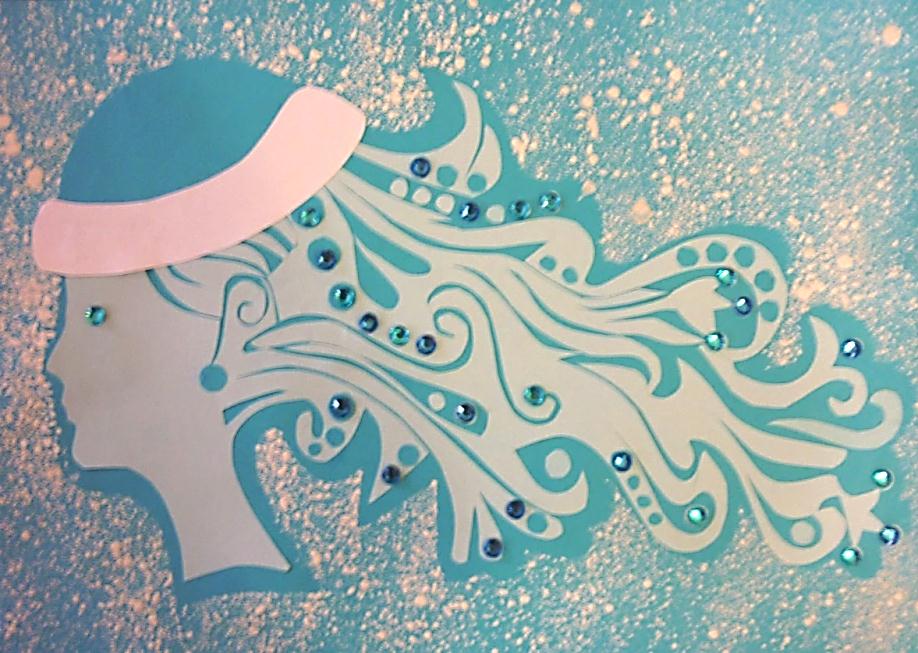 Муниципальный конкурс 
«Вместо ёлки праздничный букет»
Номинация: «Авторские работы педагогов»
«Портрет Снегурочки» 
Результат: Диплом I степени
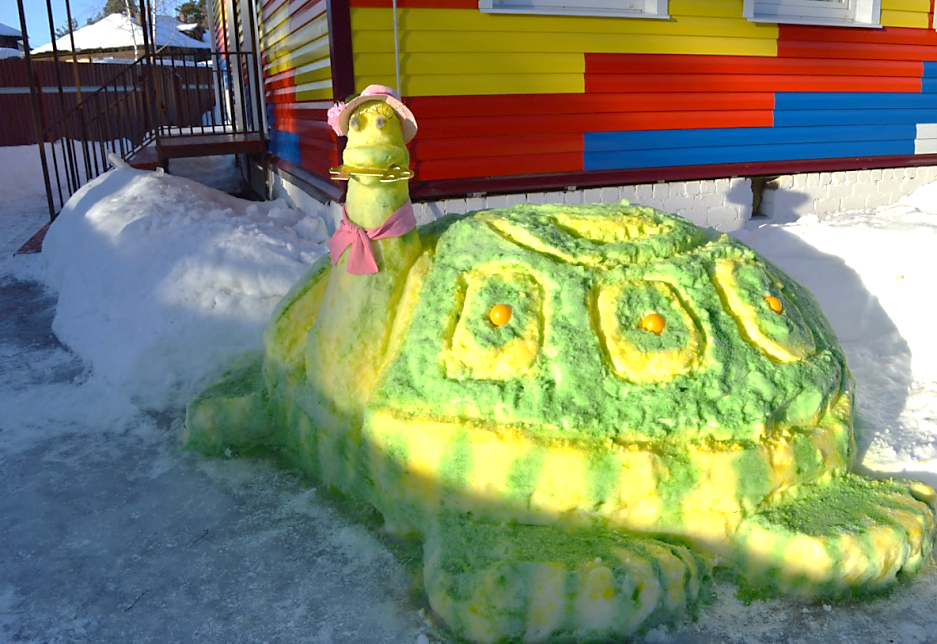 Муниципальный конкурс снежных скульптур «Шарья 2016 – снежный город»
Снежная скульптура «Черепаха Тарттила» 
Результат: Диплом лауреата II степени
Участие в мероприятиях МБДОУ «Детский сад №3»
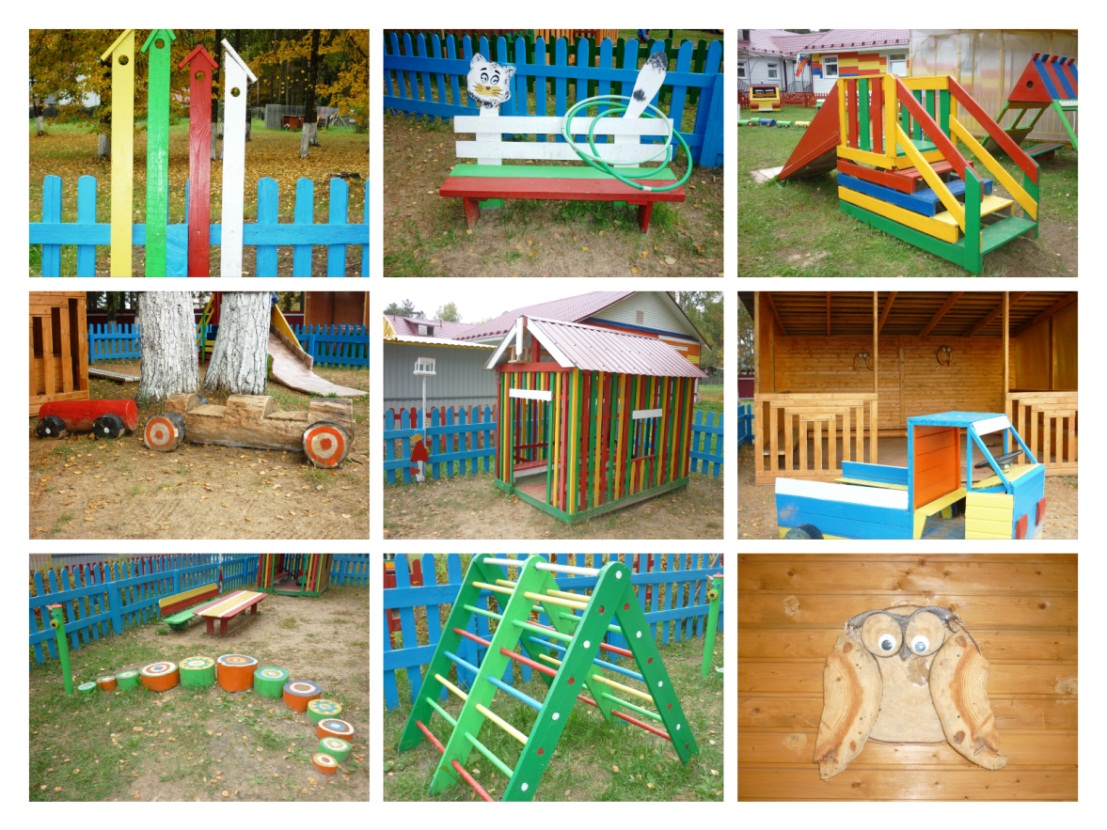 МБДОУ «Детский сад №3» 
Смотр-конкурс 
«Лучшая игровая площадка»   
Результат: Диплом I степени
Мои достижения
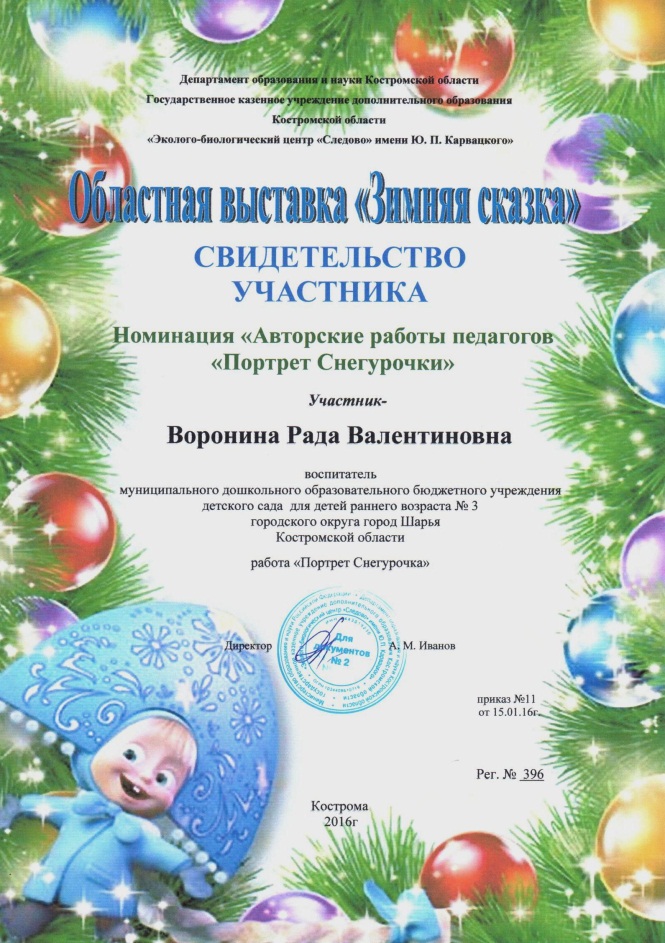 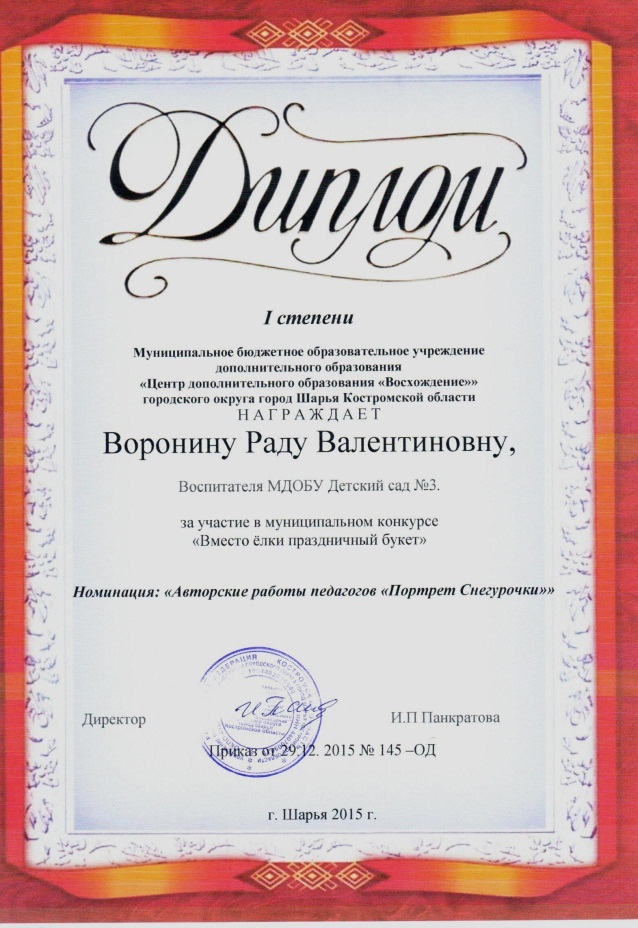 Мои достижения
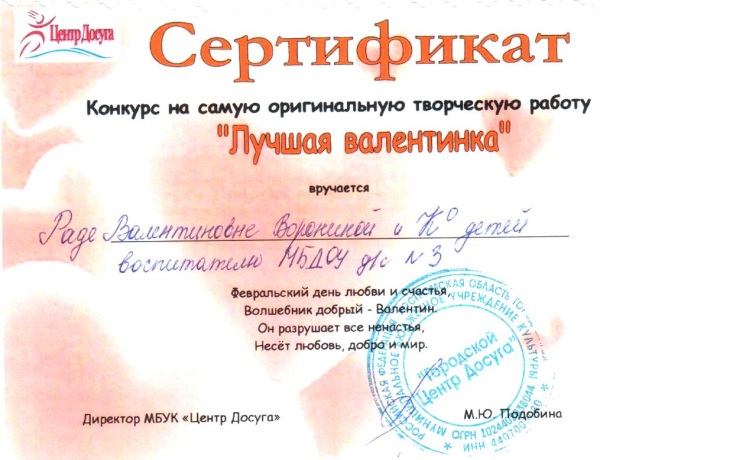 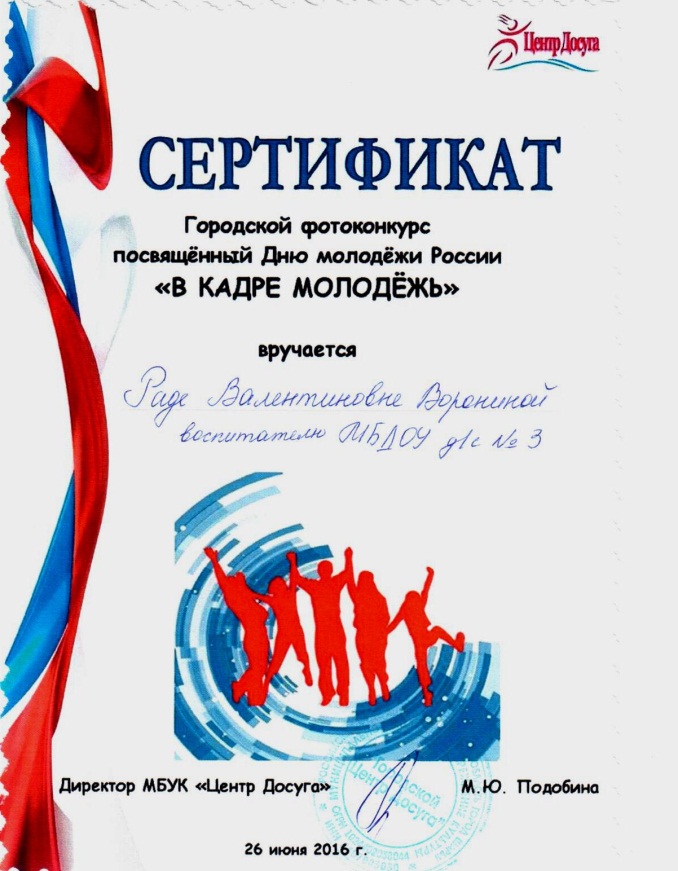 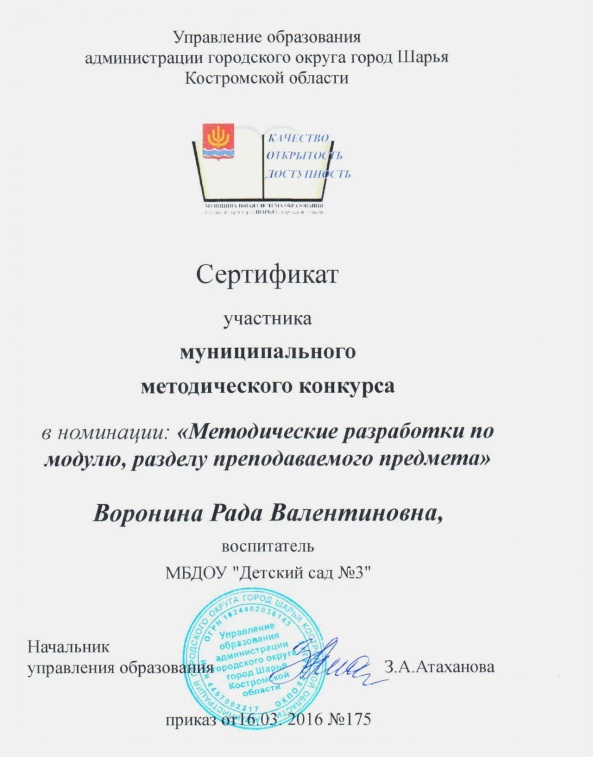 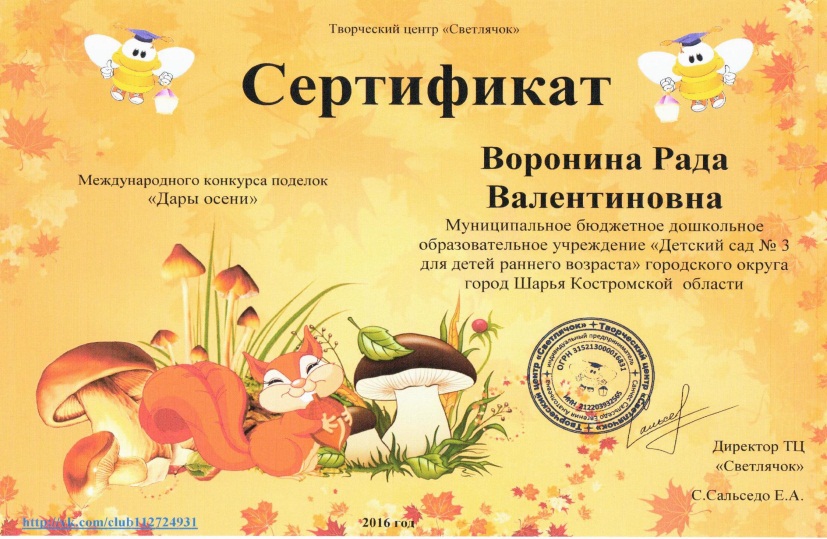 Мои достижения
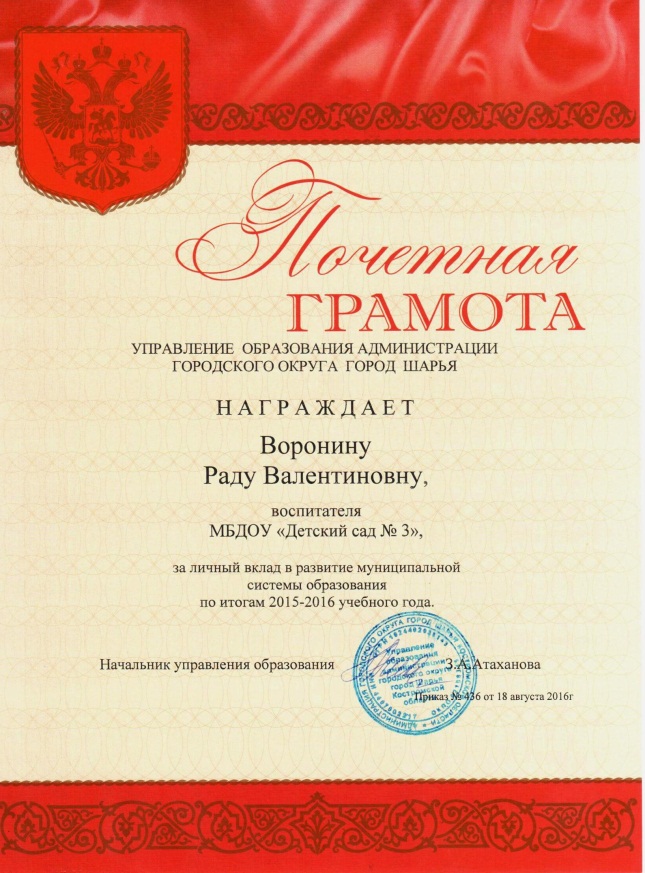 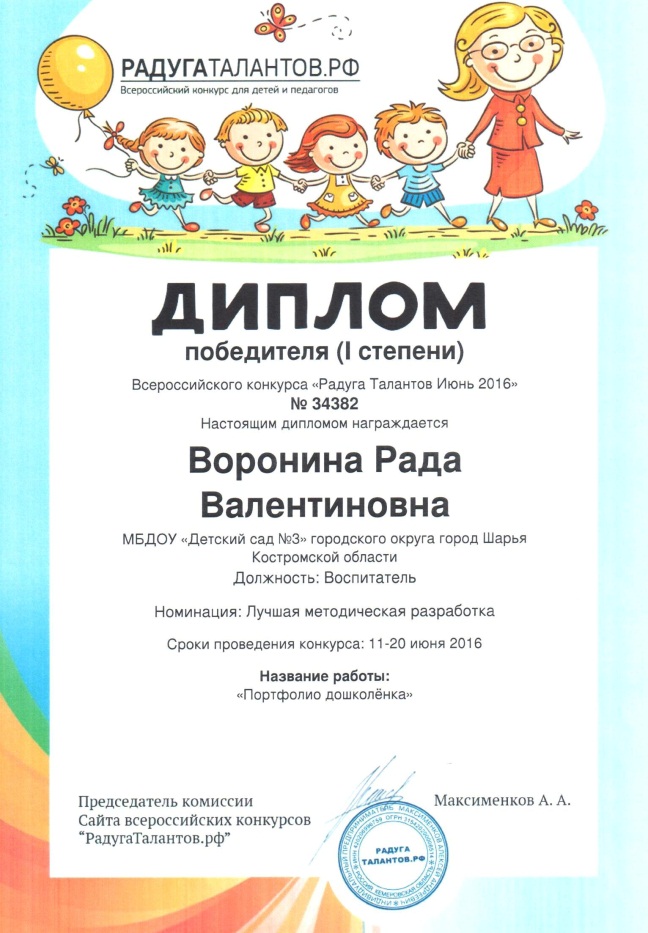 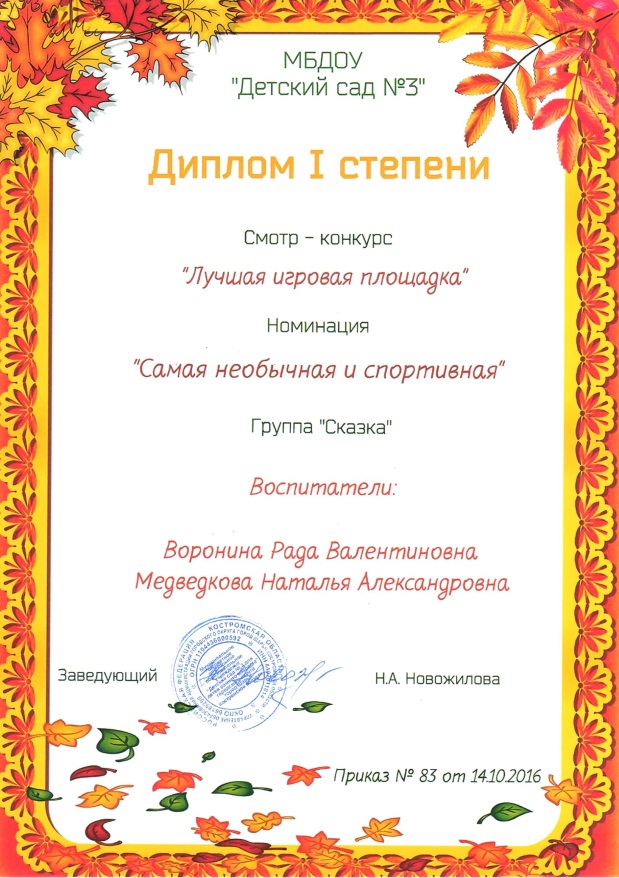 Почетная грамота 
управления образования
Городского округа город Шарья 
Август 2016г
Прохождение курсов повышения квалификации
Документ о квалификации
Регистрационный номер
1084-09
Город 
Кострома
Дата выдачи
15 декабря 2016год
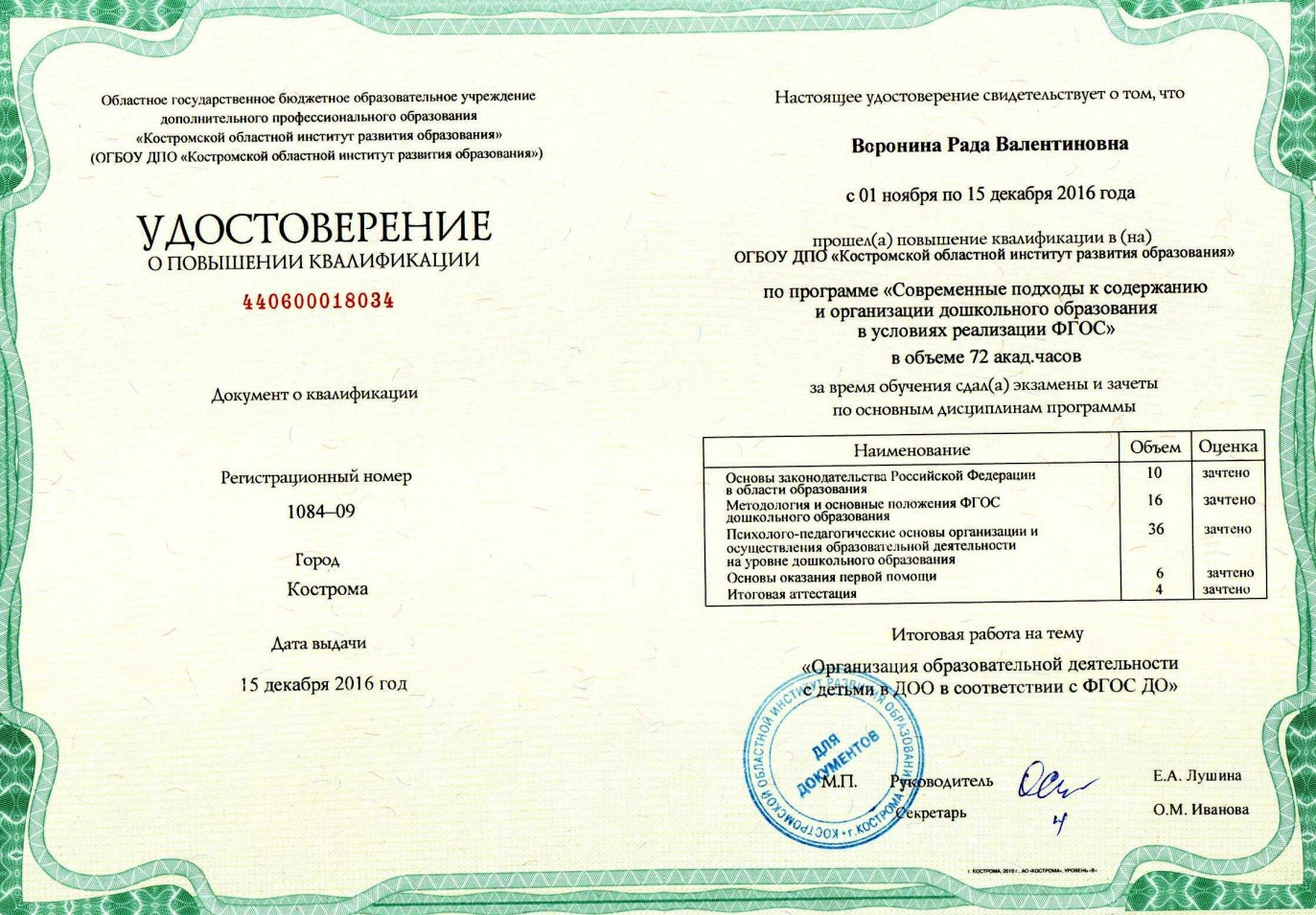 Результаты моих воспитанников
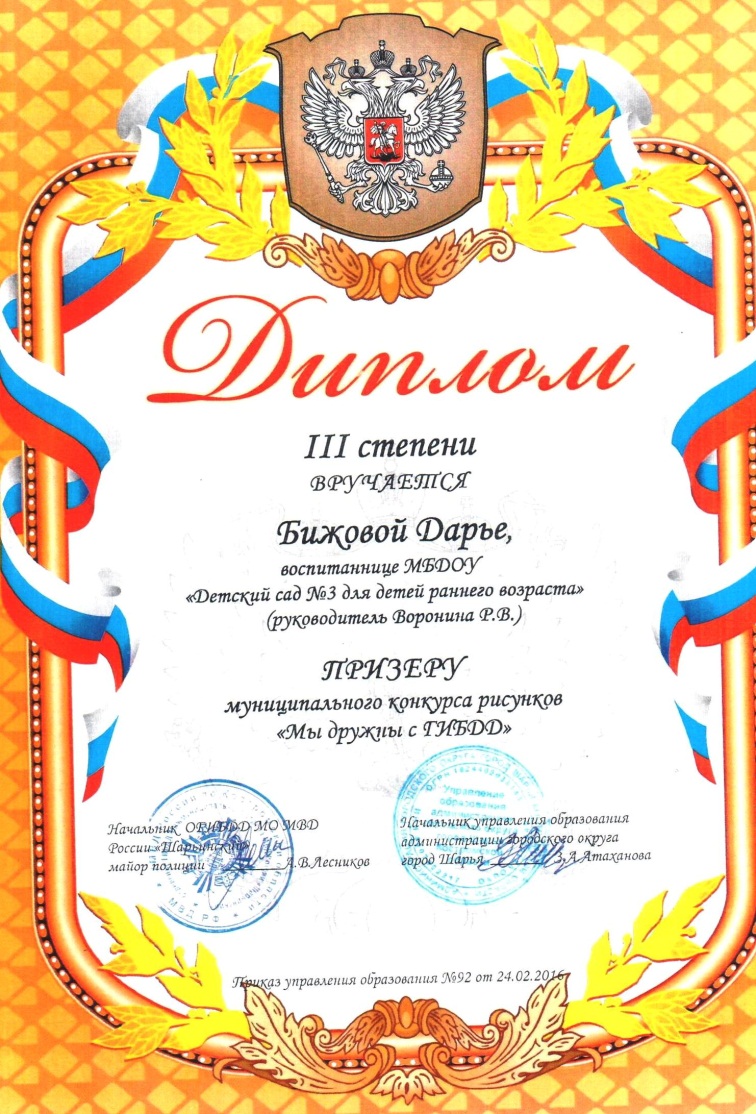 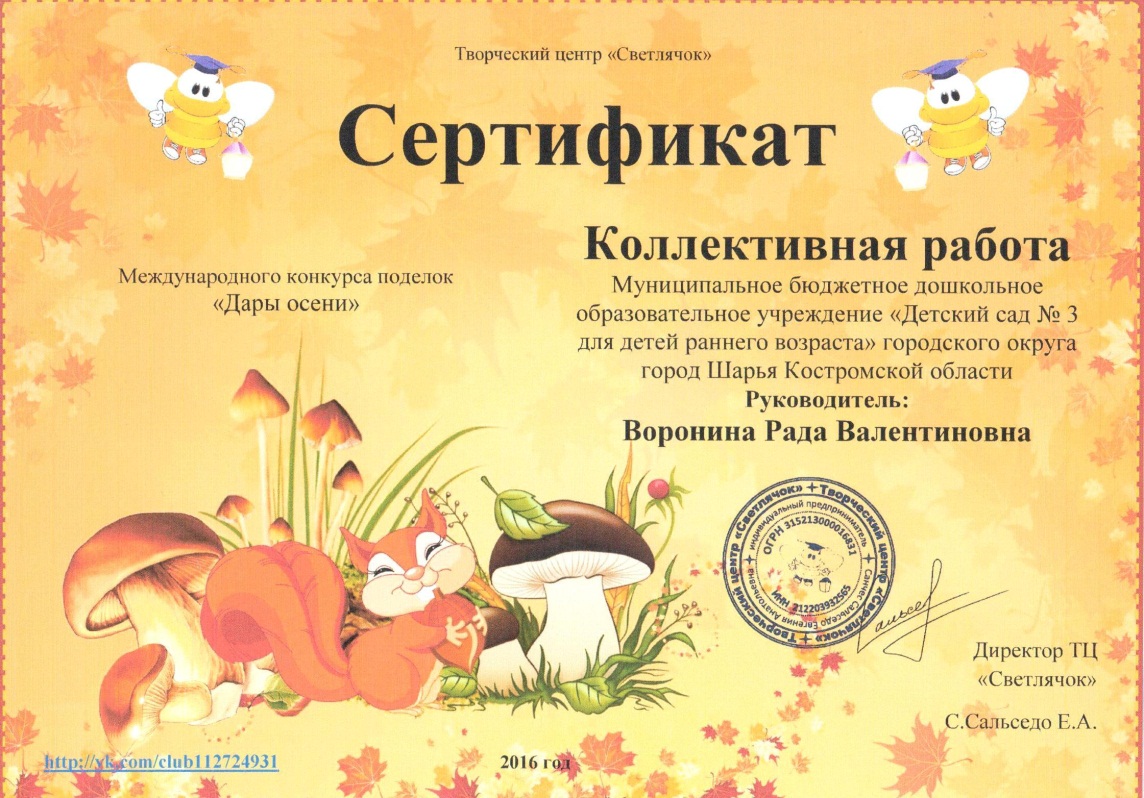 Результаты моих воспитанников
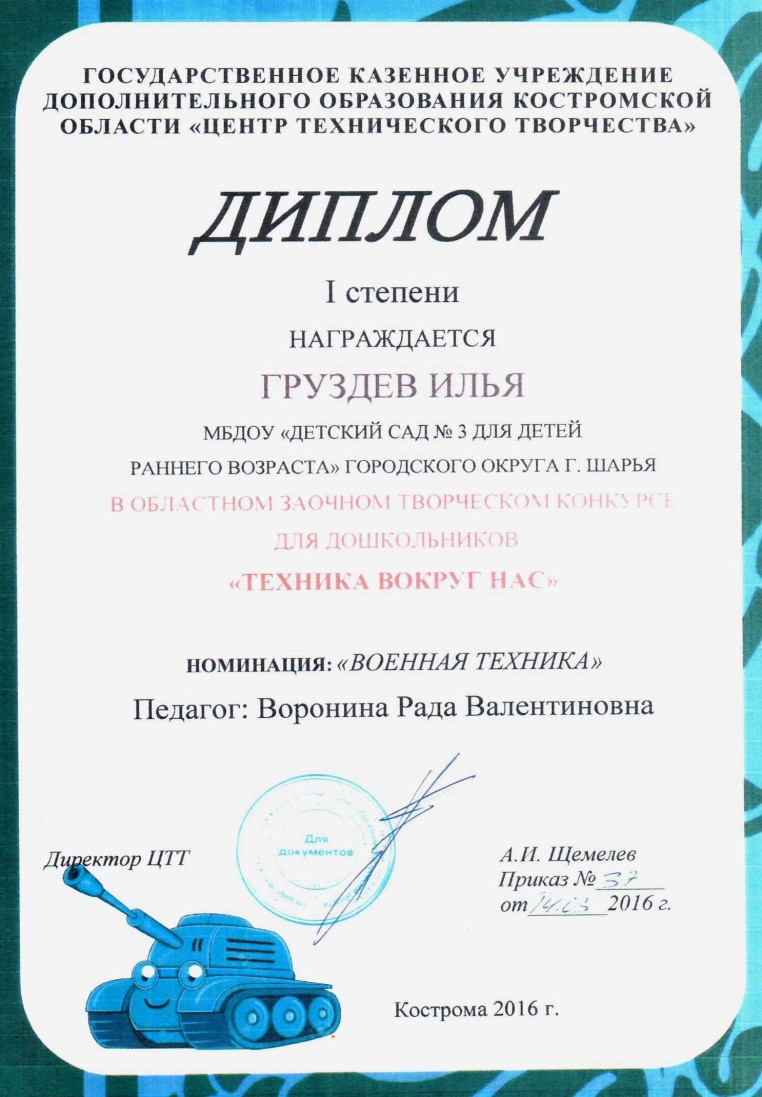 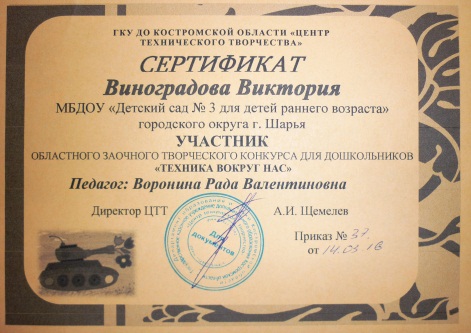 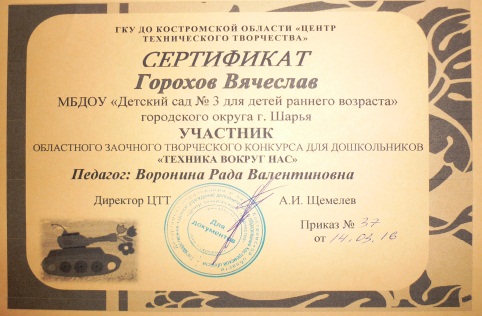 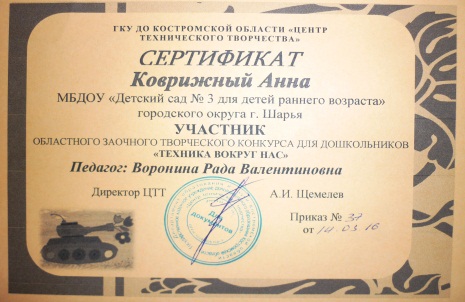 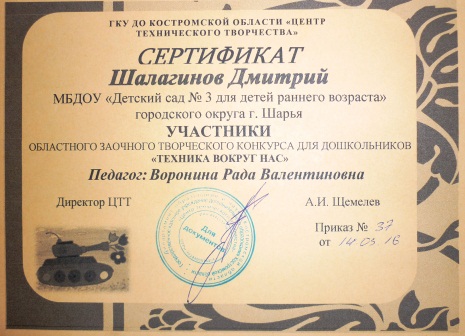 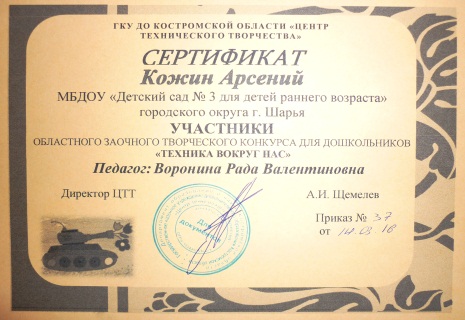 Публикации в методических изданиях и печатанных в СМИ
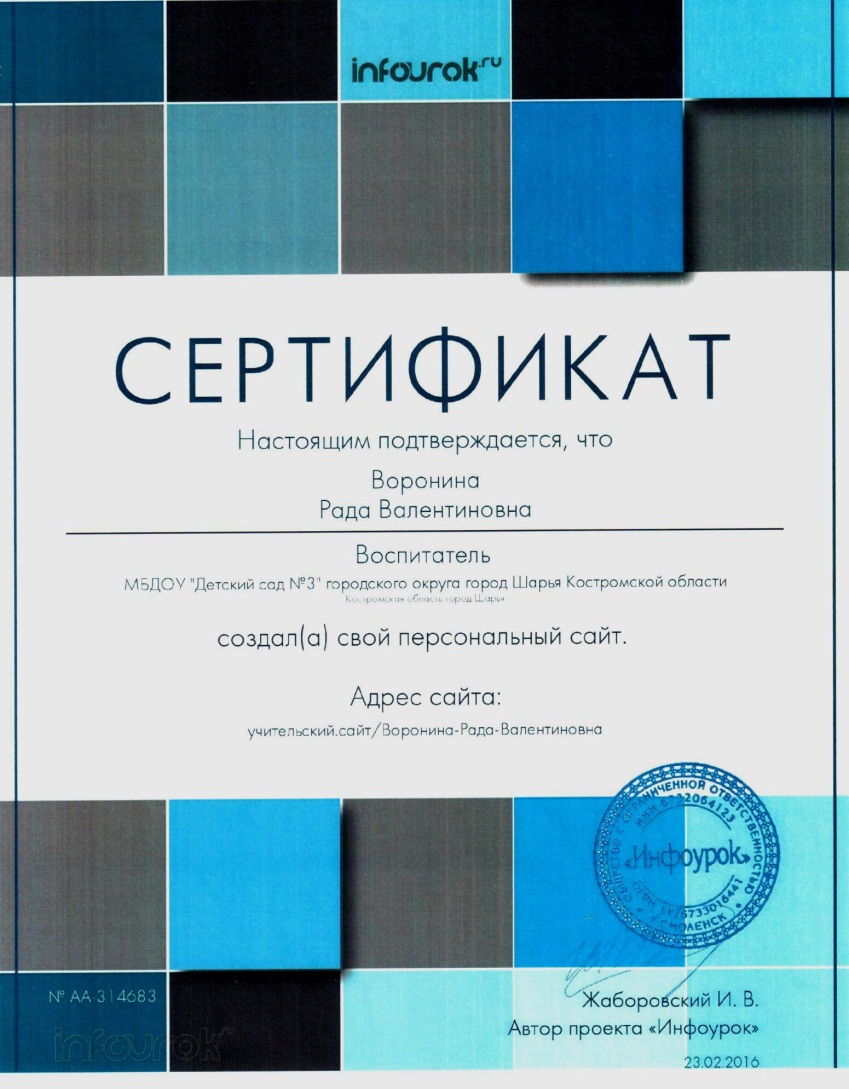 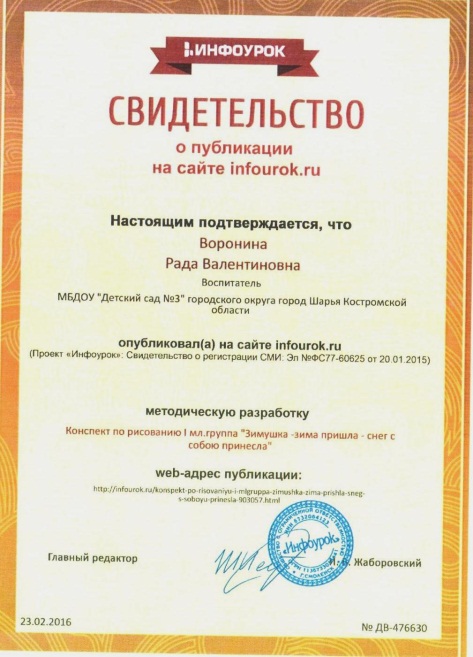 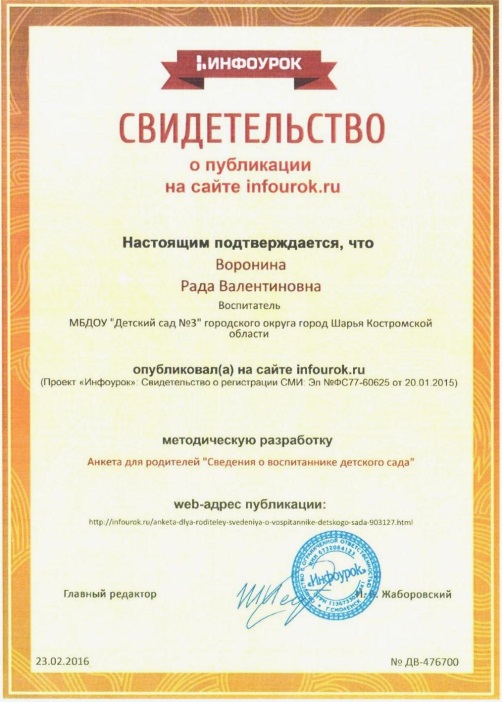 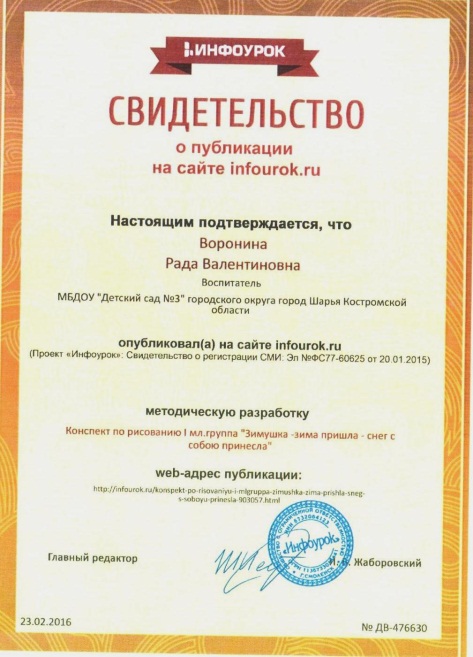 Публикации в методических изданиях и печатанных в СМИ
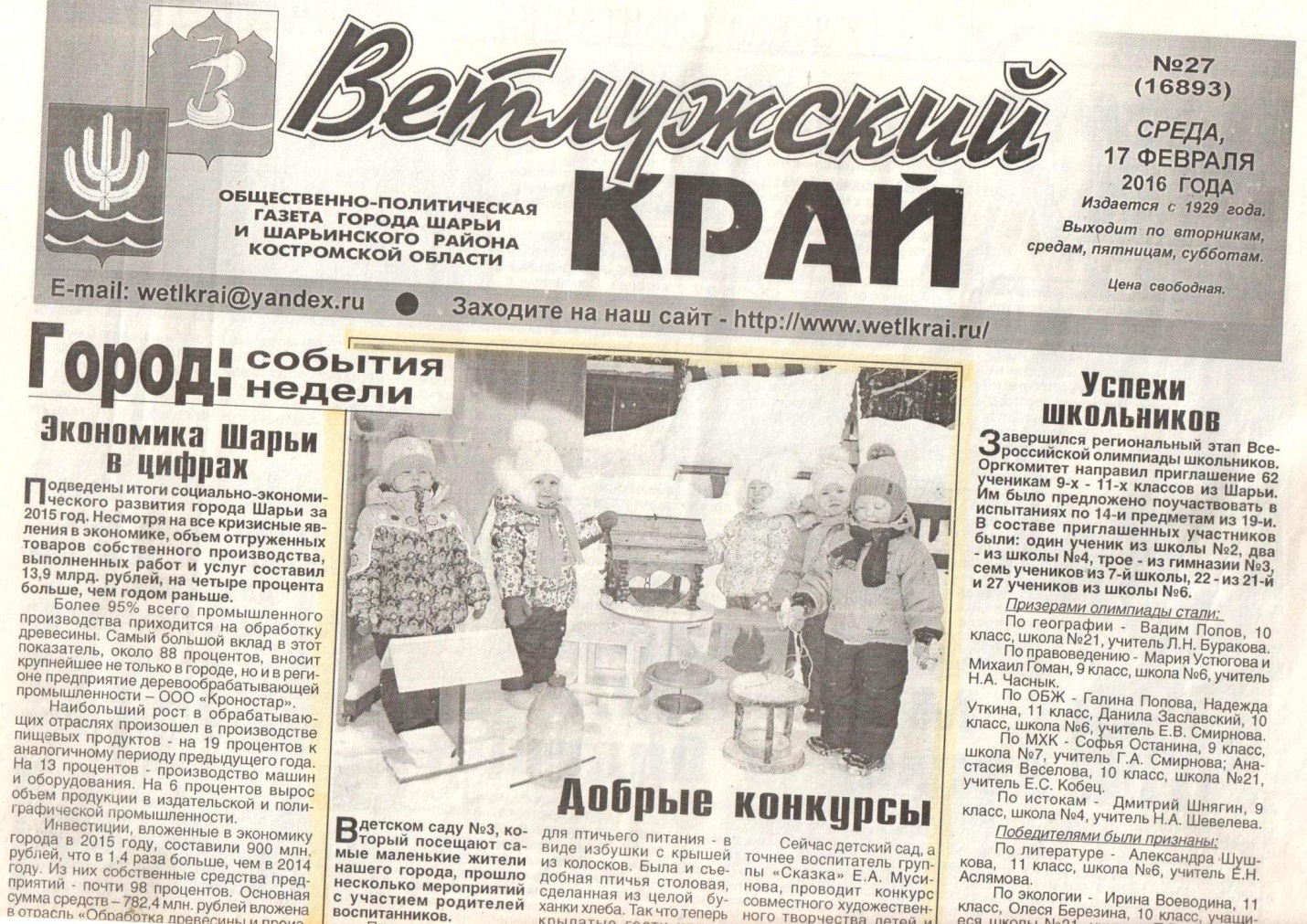 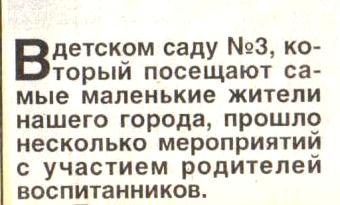 Сотрудничество с родителями воспитанников
Совместные мероприятия:
Конкурс «Дары осени»
Конкурс «Новогодняя игрушка»
Конкурс «Кормушка своими руками»
«Фотовыставки»
«Стенгазеты» и многое другое…
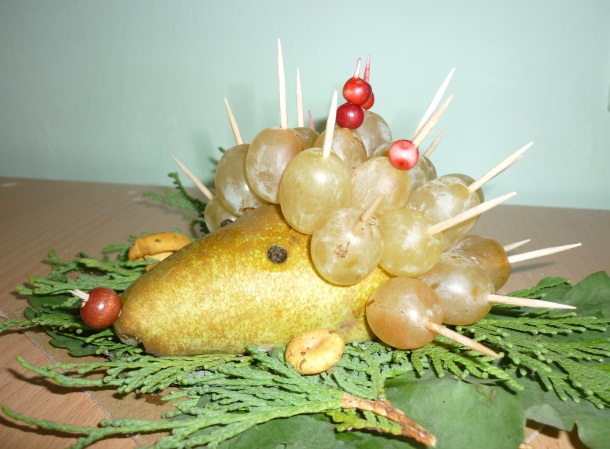 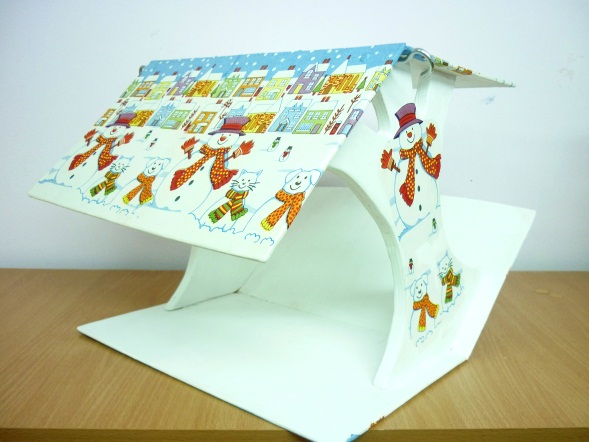 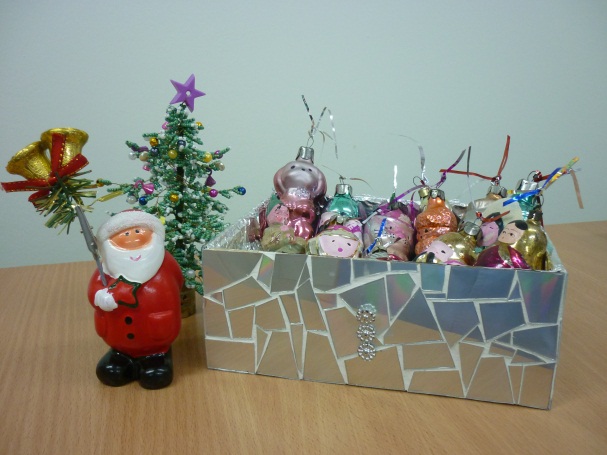 Результат: успешная результативная работа
Благодарность родителей воспитанников
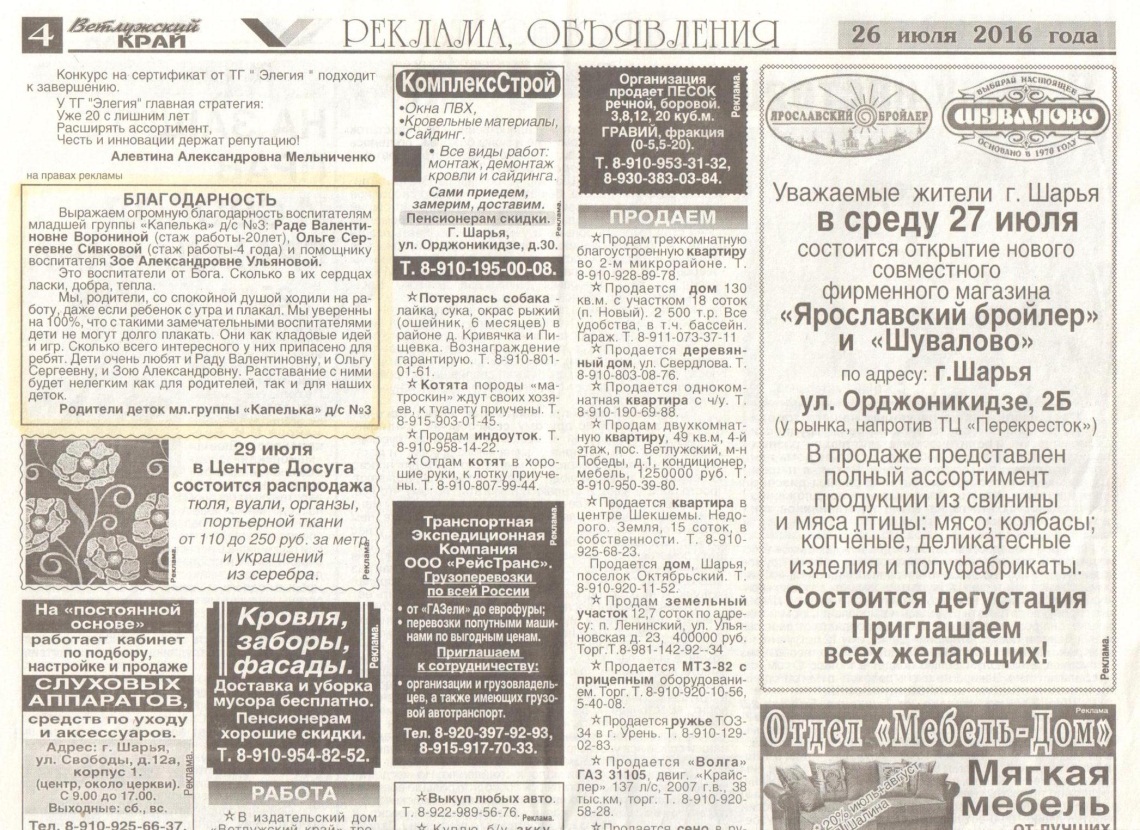 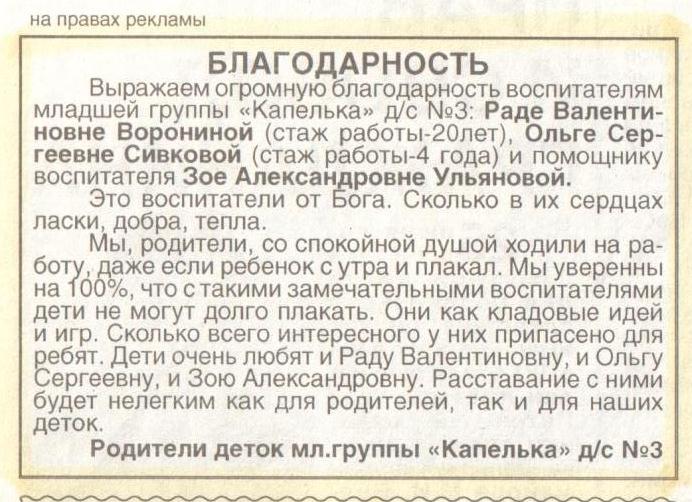 Воспитатель - это вторая мама. Я мама у которой много детей. А каждая мама любит всех детей Просто за то что они есть, Просто за то, что они рядом с тобой.
Мои профессиональные достижения дают ощущение личного роста, самоуважения, гордости за маленькие успехи моих воспитанников. 
Каждый отработанный день
таит в себе силы роста и поэтому важен.
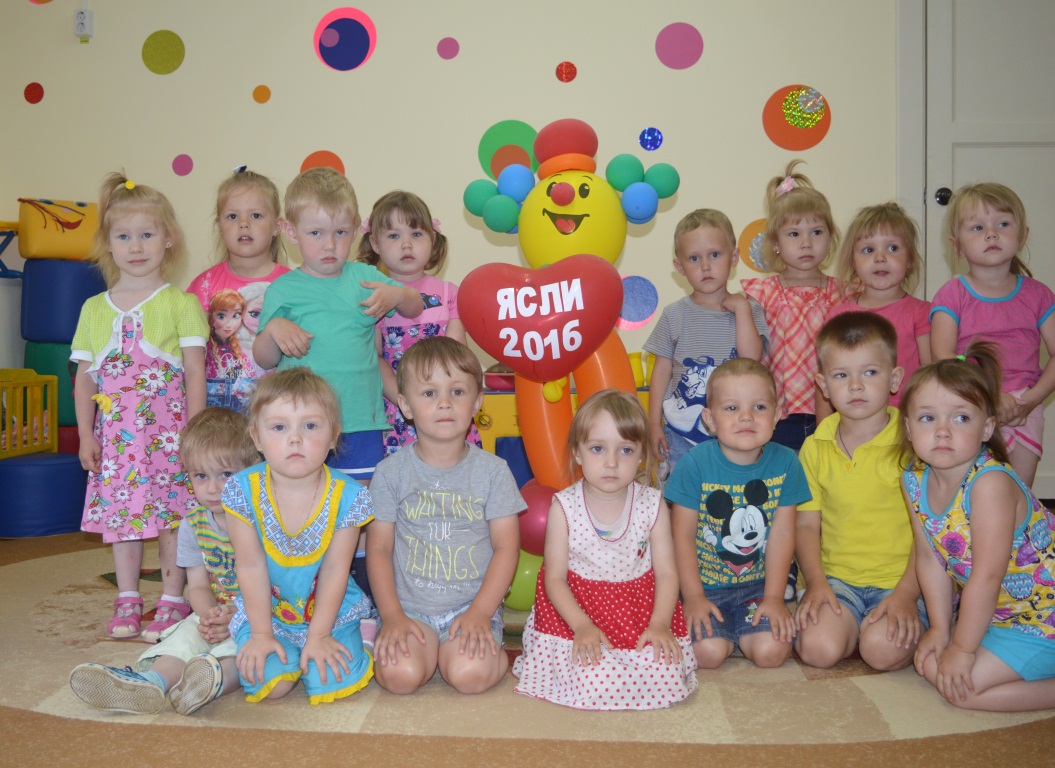